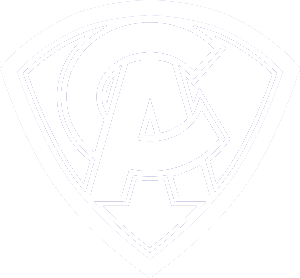 DCC Proposal(s) Must Be Submitted  To SeAnn and Gina10 Workdays Prior To DCC Meeting Date
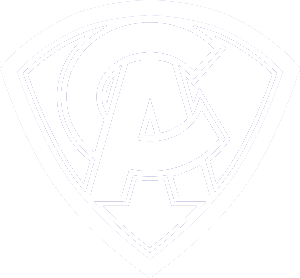 Proposal TitleGrade-Level/Subject Area
Click Here
Statement of Need
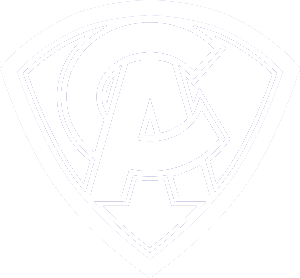 What need is being addressed through the proposal?
Click Here
What research or data supports the need?
Click Here
Proposed Program/Solution
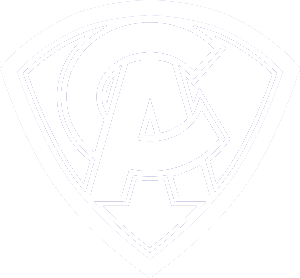 What is the proposed program or solution?
Click Here
Proposed Program/Solution
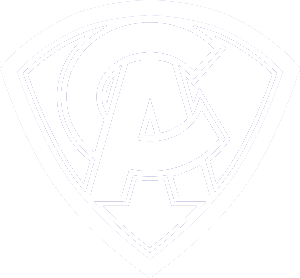 Who is the targeted population?
Click Here
What research or data supports the implementation of the program?
Click Here
Impact on Current Curriculum or Programming
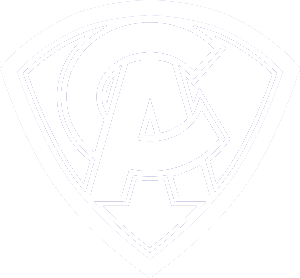 How will current materials, programs, etc. be impacted?
Click Here
Are these replacement issues or additional supports, etc.?
Click Here
Data (if need to support proposal)
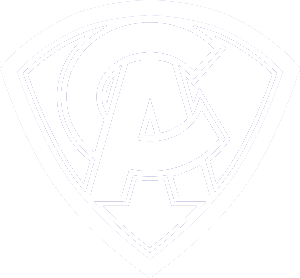 Data (if need to support proposal)
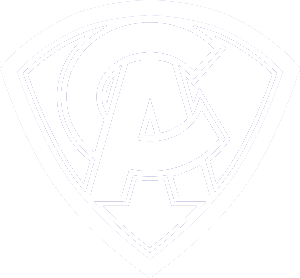 Differentiated Student Needs
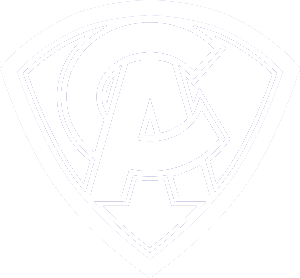 How will the program address?:

Title I

Title IX

Minorities

Multicultural

Special Education

At-Risk

Gifted and Talented

Career Education

Learning styles/multiple intelligences
Please summarize how the proposal addresses this list of Differentiated Student Needs:
Click Here
Alignment of Goals and Outcomes
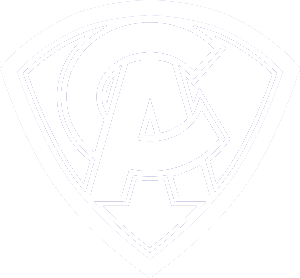 What goals are addressed through the proposal?
Click Here
How are the goals aligned with Federal, State, and Local curricula as well as the District Mission, Vision, and Beliefs?
Click Here
Implementation
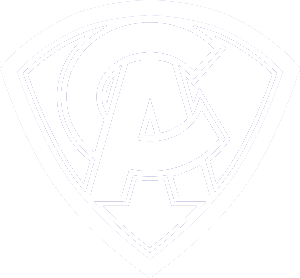 What resources are needed?
Click Here
What professional development is needed?
Click Here
Implementation
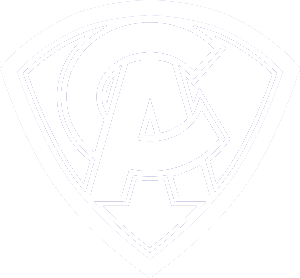 What are the initial and ongoing costs?
Click Here
What are potential implementation considerations?
Click Here
Program Evaluation
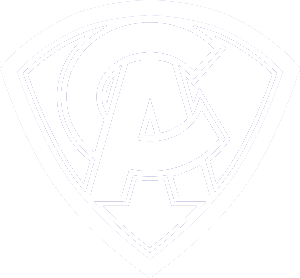 What measures will be used to evaluate the program or proposal?
Click Here
How often and when will the program be evaluated?
Click Here
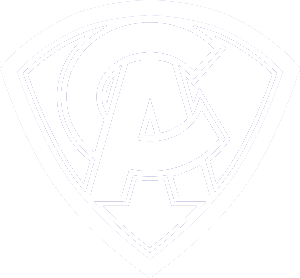 Materials Review Form Must Be Completed and Submitted With Proposal(s)